X
Eksperimentalna pločica
Tehnička kultura, Elektronika, 8. razred
X
Eksperimentalna pločica- izgled i spojevi iznutra -
Vodljive linije u unutrašnjosti
+
+
-
-
+
-
30
29
28
27
26
25
24
23
22
21
20
19
18
17
16
15
14
13
12
11
10
9
8
7
6
5
4
3
2
1
a
a
b
b
Broj 1 - 30
c
c
d
d
e
e
f
f
g
g
h
h
i
i
j
j
1
30
29
28
27
26
25
24
23
22
21
20
19
18
17
16
15
14
13
12
11
10
9
8
7
6
5
4
3
2
+
+
-
-
K
A
C
B
E
-
+
Izgled elemenata
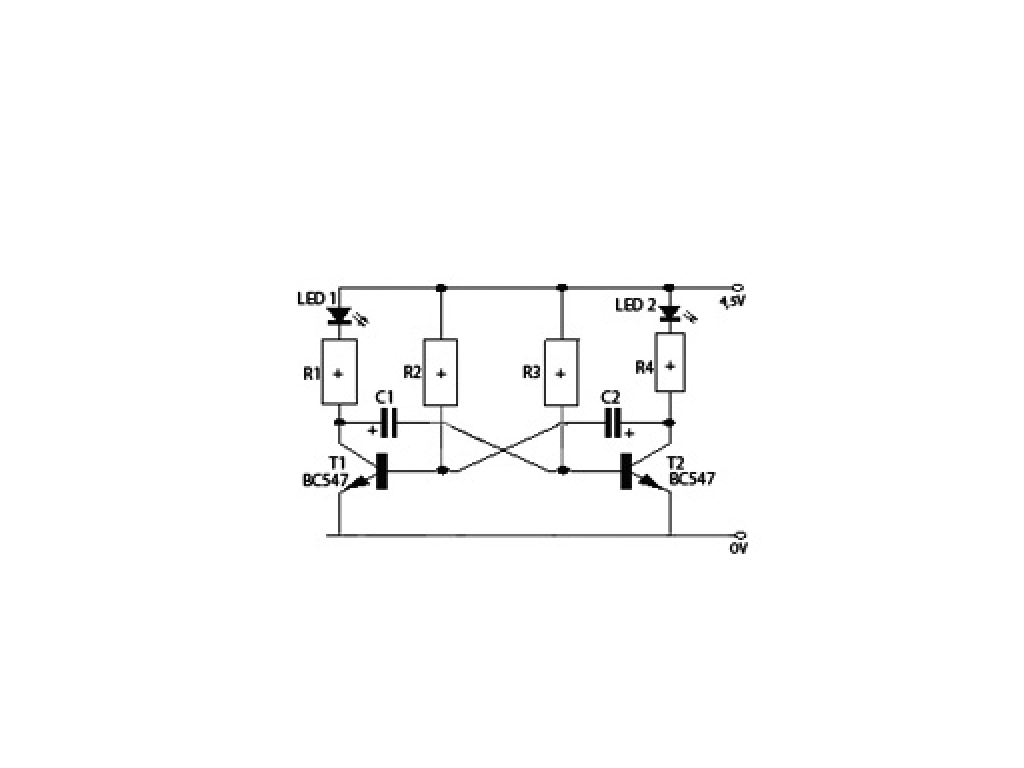 X
- Elektroničko treptalo -Shema i spajanje elemenata na eksperimentalnu pločicu
A
A
A
K
A
K
K
K
Vodljive linije u unutrašnjosti
+
+
-
-
+
-
30
29
28
27
26
25
24
23
22
21
20
19
18
17
16
15
14
13
12
11
10
9
8
7
6
5
4
3
2
1
a
a
b
b
Broj 1 - 30
c
c
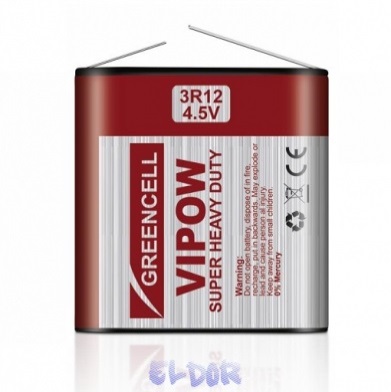 d
d
BC 547
e
e
Spoji bateriju
22 kΩ
22 kΩ
220 Ω
220 Ω
220 Ω
220 Ω
f
f
+
+
+
+
g
g
h
h
i
i
j
j
1
30
29
28
27
26
25
24
23
22
21
20
19
18
17
16
15
14
13
12
11
10
9
8
7
6
5
4
3
2
+
+
C1 -
T2 B
-
-
C2 -
T1 B
220 Ω
Slaganje
sklopa
(klikni)
+
+
-
-
E
E
E
E
B
B
B
B
C
C
C
C
22 kΩ
22 kΩ
22 kΩ
D1 A
D2 A
T1 E
T2 E
LED1       R1           R2        T1           C1                    LED2        R4      R3            T2           C2
Spojni vodiči
K
A
C
B
E
C
B
E
mehanička sklopka
Izgled elemenata
X
- Tranzistor kao sklopka - Shema i spajanje elemenata na eksperimentalnu pločicu
330 Ω
+ 4,5V
10 kΩ
A
A
K
K
Vodljive linije u unutrašnjosti
+
+
-
-
+
-
30
29
28
27
26
25
24
23
22
21
20
19
18
17
16
15
14
13
12
11
10
9
8
7
6
5
4
3
2
1
a
a
b
b
Broj 1 - 30
c
c
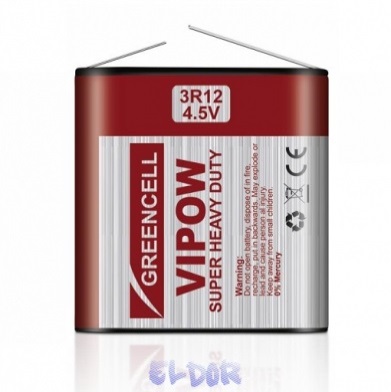 d
d
BC 547
e
e
Spoji bateriju
10 kΩ
330 Ω
330 Ω
f
f
g
g
h
h
i
i
j
j
1
30
29
28
27
26
25
24
23
22
21
20
19
18
17
16
15
14
13
12
11
10
9
8
7
6
5
4
3
2
Animacije izradio:

Boško Šetka,
veljača 2015.
+
+
-
-
330 Ω
Slaganje
sklopa
(klikni)
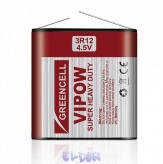 E
E
B
B
C
C
10 kΩ
10 kΩ
T1              LED           R1             R2            Žice mehaničke sklopke      Baterija